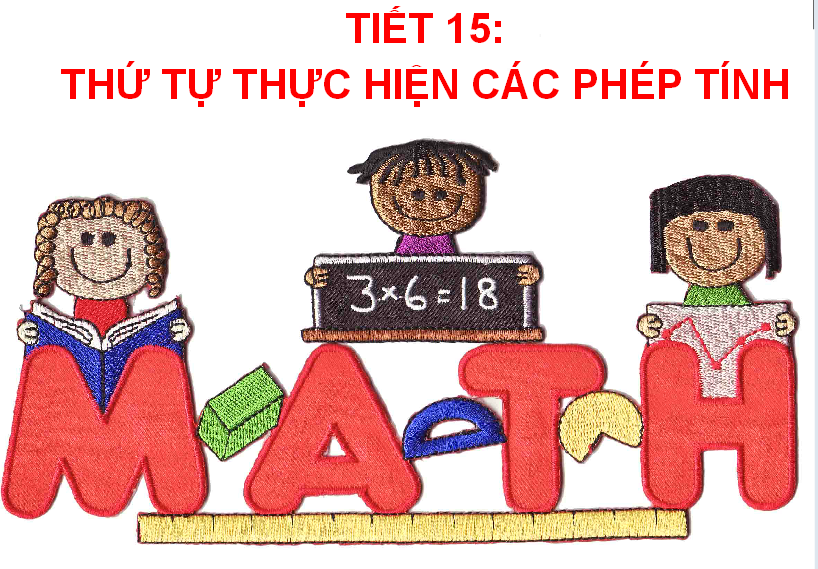 I. KIỂM TRA BÀI CŨ
1. Bài tập 1
Muốn nhân hai lũy thừa cùng cơ số ta làm như thế nào? Nêu tổng quát?
Muốn nhân hai lũy thừa cùng cơ số ta giữ nguyên cơ số
………………………………………………………………

………………………

…………………………………………………..
và cộng các số mũ
Tổng quát: am .an = am+n
2. Bài tập 2
Viết kết quả dưới dạng một lũy thừa:
a) a3 .a5 

……………………………….

b) x7.x.x4 

………………………………
= a3+5 = a8
= x7+1+4  = x12
II. NHẮC LẠI VỀ BIỂU THỨC
1. Quan sát ví dụ
5 – 3; 15.6
60 – (13 – 2 – 4) là các biểu thức.
Vậy các số được nối với nhau bởi dấu các phép tính làm thành một biểu thức.
Chú ý
Mỗi số cũng được coi là một biểu thức.
Trong biểu thức có thể có các dấu ngoặc để chỉ thứ tự thực hiện các phép tính.
III. THỨ TỰ THỰC HIỆN PHÉP TÍNH TRONG BIỂU THỨC
1. Đối với biểu thức không có dấu ngoặc
Nếu chỉ có cộng trừ hoặc nhân chia ta làm thế nào?
Nếu chỉ có phép cộng trừ hoặc nhân chia ta thực hiện phép tính theo thứ tự từ trái sang phải.
Ví dụ:
a) 48-32+8=16+8=24
b) 60 : 2.5 = 30 .5 = 150
Nếu có các phép tính cộng trừ nhân chia, nâng lên lũy thừa ta làm thế nào?
Nếu có các phép tính cộng trừ nhân chia, nâng lên lũy thừa ta thực hiện phép tính nâng lên lũy thừa trước rồi đến nhân chia, cuối cùng là cộng trừ.
Ví dụ:
4.32  – 5.6 = 4.9 – 5.6
                 = 36 – 30 = 6
2. Đối với biểu thức có dấu ngoặc
Nếu biểu thức có các dấu ngoặc: ngoặc tròn ( ), ngoặc vuông [ ], ngoặc nhọn { }, ta thực hiện phép tính trong dấu ngoặc tròn trước, rồi thực hiện phép tính trong dấu ngoặc vuông, cuối cùng thực hiện phép tính trong dấu ngoặc nhọn.
Ví dụ:
Hãy tính giá trị biểu thức:
100: {2 . [52 – (35 – 8)]}
= 100 : {2 . [52 - 27]}
= 100 : {2 . 25}
= 100 : 50
= 2
[Speaker Notes: = 100 : {2 . 25}    = 2]
* Câu hỏi thảo luận 1
Tính giá trị của biểu thức
a) 62 : 4 . 3 + 2 . 52
……………………………..
…………………………….
……………………………
………………………….
b) 2 (5 . 42 - 18)
………………………….
………………………….
…………………………
……………………….
= 36 : 4.3 + 2.25
= 9.3 + 2.25
= 27 + 50
= 77
= 2(5 . 16 - 18)
= 2(80 - 18)
= 2 . 62
= 124
* Câu hỏi thảo luận 2
Tìm số tự nhiên x biết:
a) (6x – 39): 3 = 201
    …………… = ……. .  ....
    ….. = ……………
    x = ……. : ……
    x = …….

b) 23 + 3x = 56 : 53
    23 + 3x = …..
    3x = ……………
    x = …….. : ……
    x = …….
6x – 39
201
3
6x
603 + 39
642
6
107
53
125 – 23
102
3
34
IV. BÀI TẬP CỦNG CỐ
1. Bài tập 1
Tính giá trị các biểu thức sau:
a) 48-32+8 = ?

= ……….
= ………

b) 60 : 2.5 = ?

= ………..
= ……….
16+8
24
30 .5
150
2. Bài tập 2
Tính giá trị các biểu thức:
a) 100: { 2 [52 – (35 – 8)]} = ?
= 100: ………………
= 100: ……….
= 100 : ….. = ……
b) 80 - [130 – (12 – 402)]=?
= 80 - ………………..
= 80 - …………………..
= 80 – …… = ……
{2[52 – 27]}
{2.25}
2
50
[130 – 82]
[130 – 64]
66
14
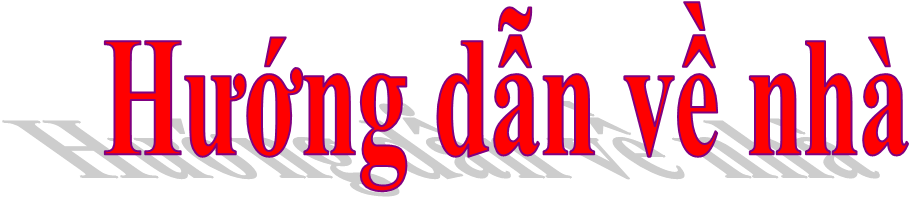 - Học hiểu phần ghi trọng tâm của bài
- Làm đủ các bài tập: 73, 74, 77, 78 (tr. 32, 33 SGK).
- Đọc thêm phần có thể 
- Học thuộc phần đóng khung trong SGK
- Chuẩn bị bài mới: Thứ tự thực hiện các phép tính
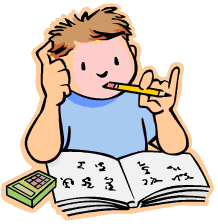 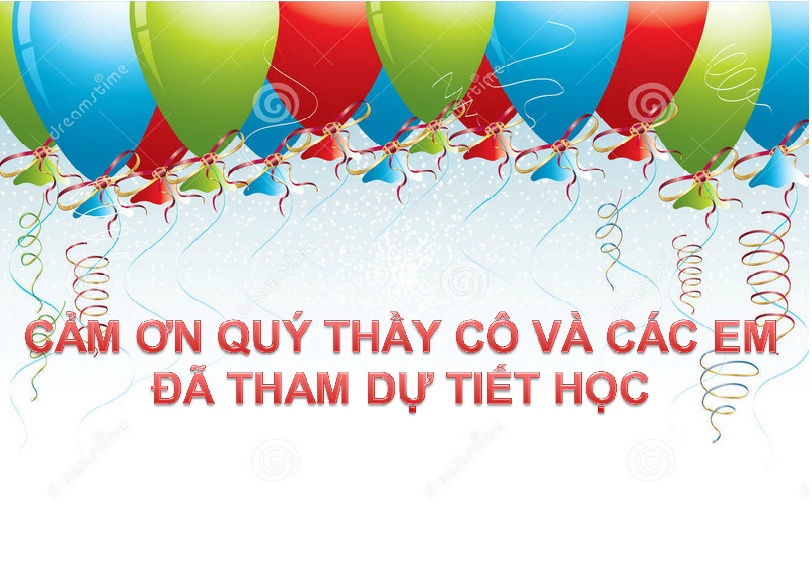